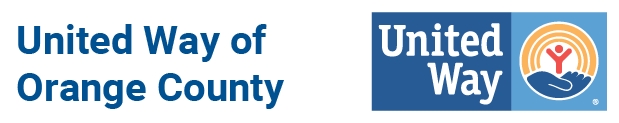 2020 in Review
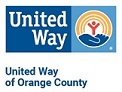 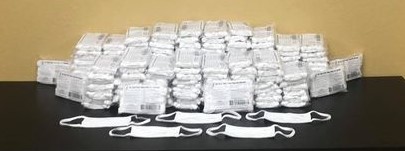 COVID-19 Relief
Provided 2,000 masks to Partner Agencies and other organizations
Distributed over $42,000 in financial assistance to Partner Agencies and impacted individuals
Organized a community food drive to serve five food pantries
2
COVID-19 Relief
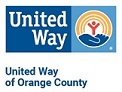 .
.
.
Food Distribution
Nonprofits United
Food Drive
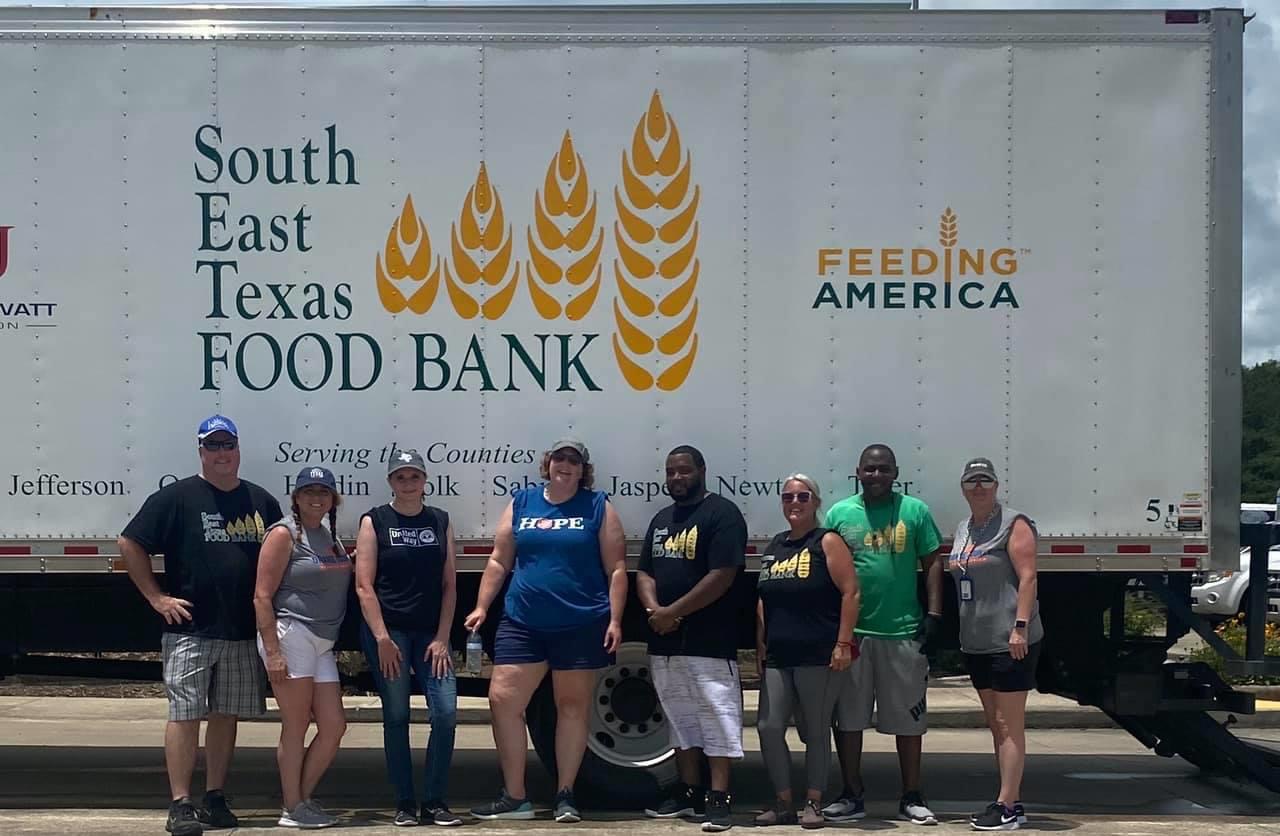 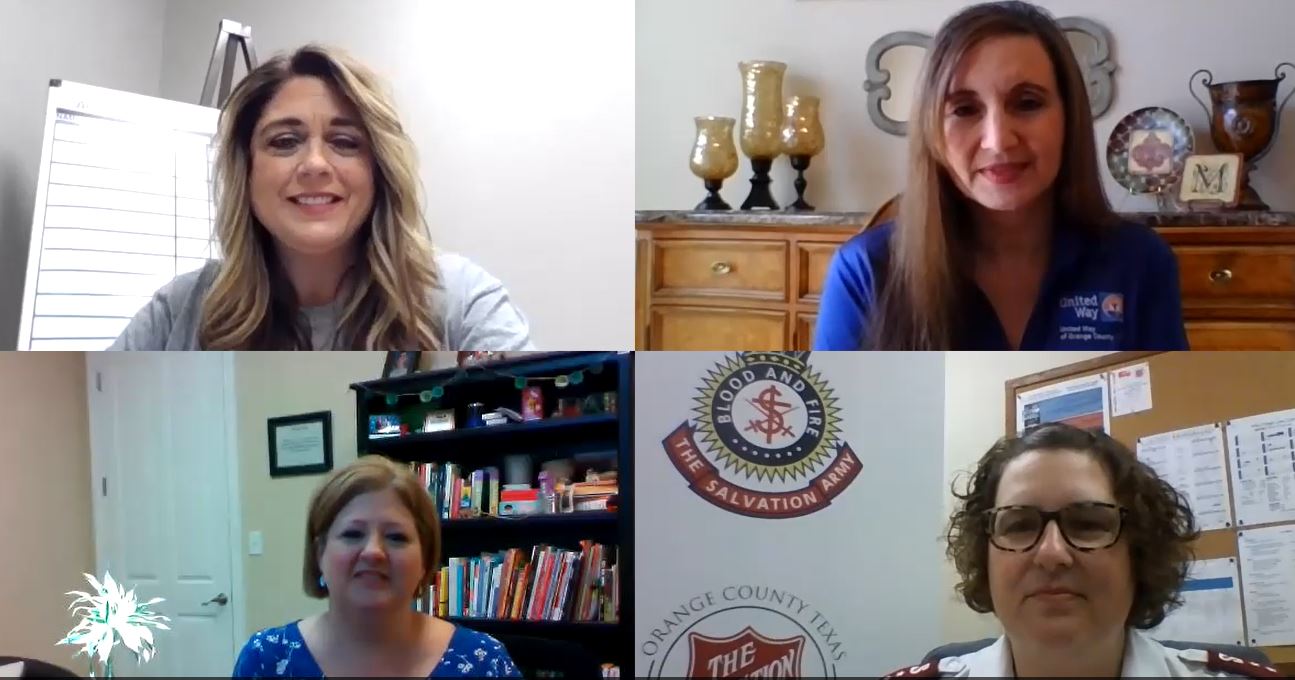 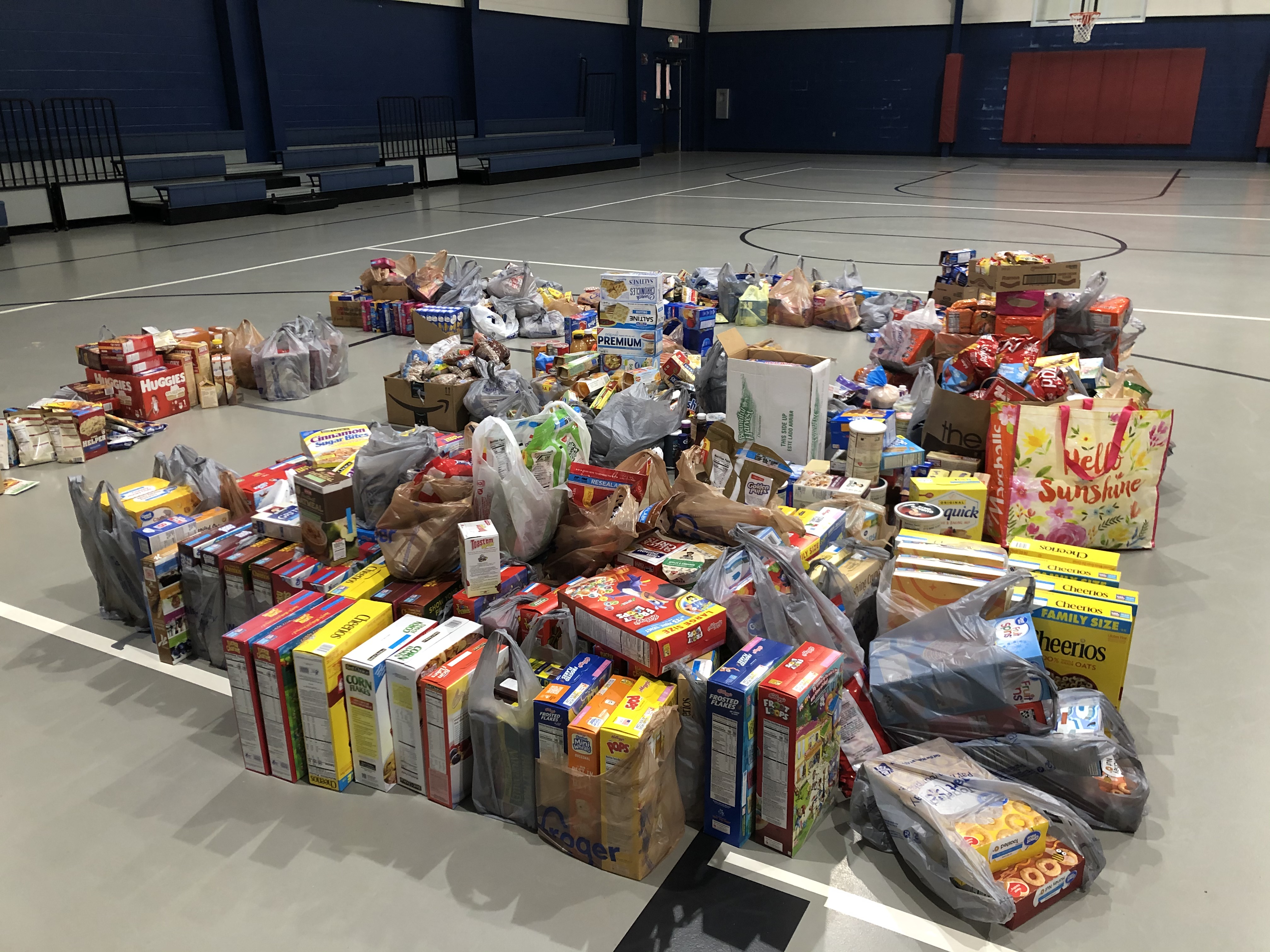 3
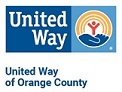 Hurricane Laura Relief
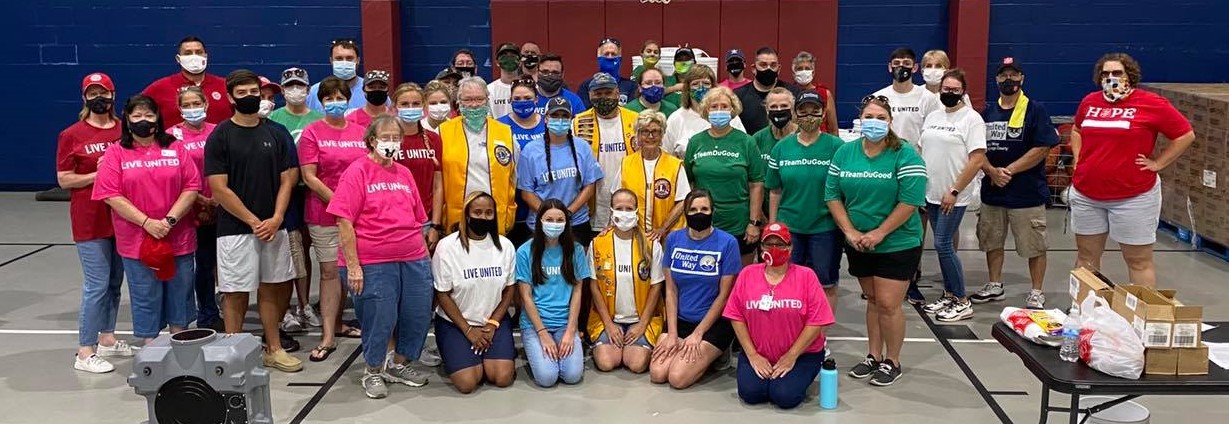 4
Hurricane Laura Relief
Established Disaster Relief Fund, raising over $92,000 
Worked to secure disaster supplies receiving nearly $56,000 in donations 
Coordinated over 650 volunteer hours for disaster relief 
Secured volunteers and helped sort and package disaster supplies 
Coordinated and worked pet food distribution 
Coordinated and worked two lunches and one dinner distribution 
Co-hosted major supply distribution with The Salvation Army to serve over 700 families 
Coordinated over 50 volunteers for a two-day MARC event by Orange County Disaster Rebuild 
Posted frequent social media updates to inform the community about resources
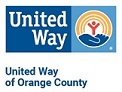 5
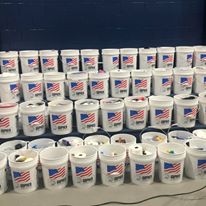 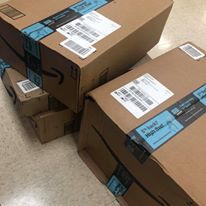 Disaster Relief Supplies
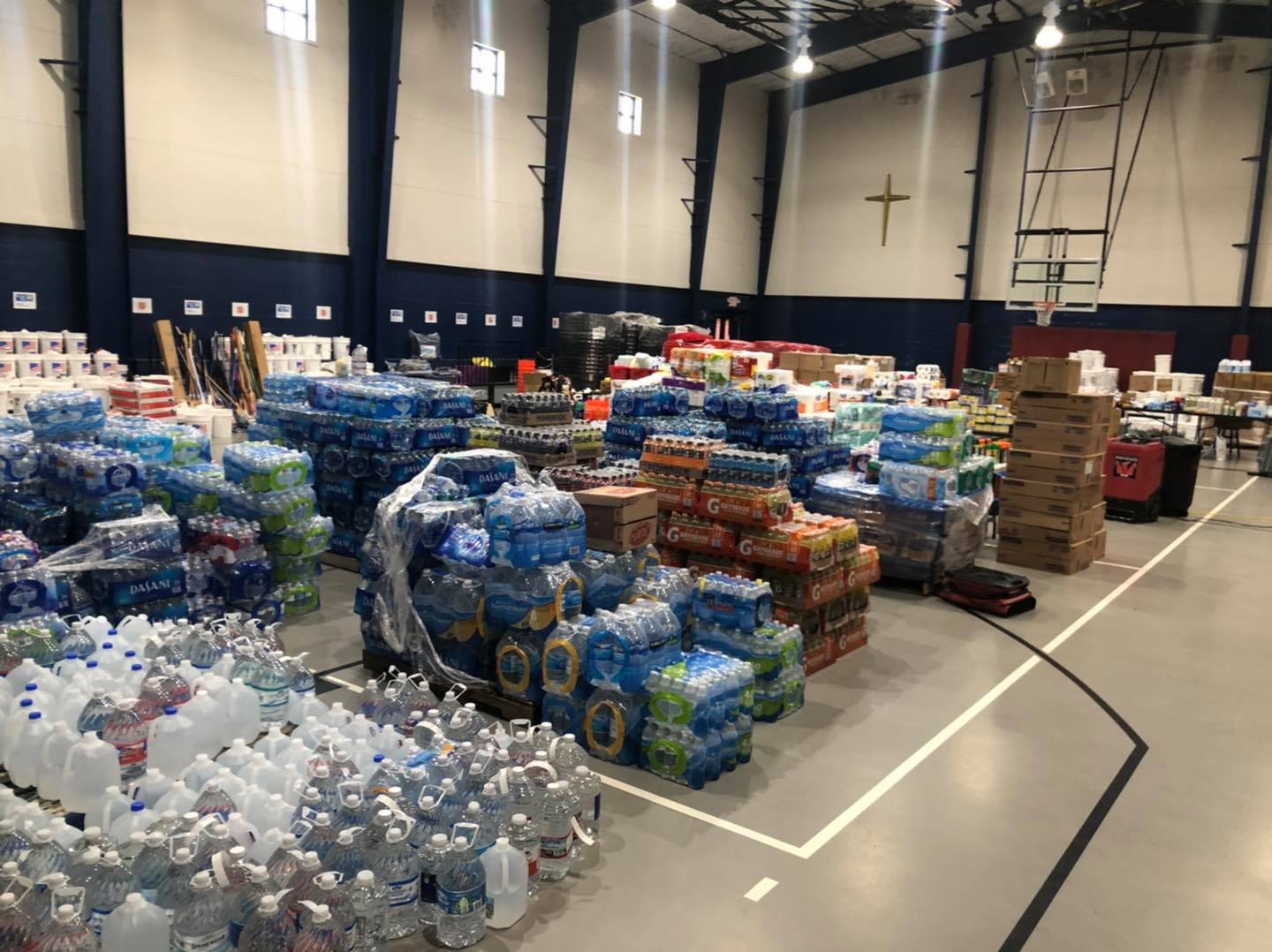 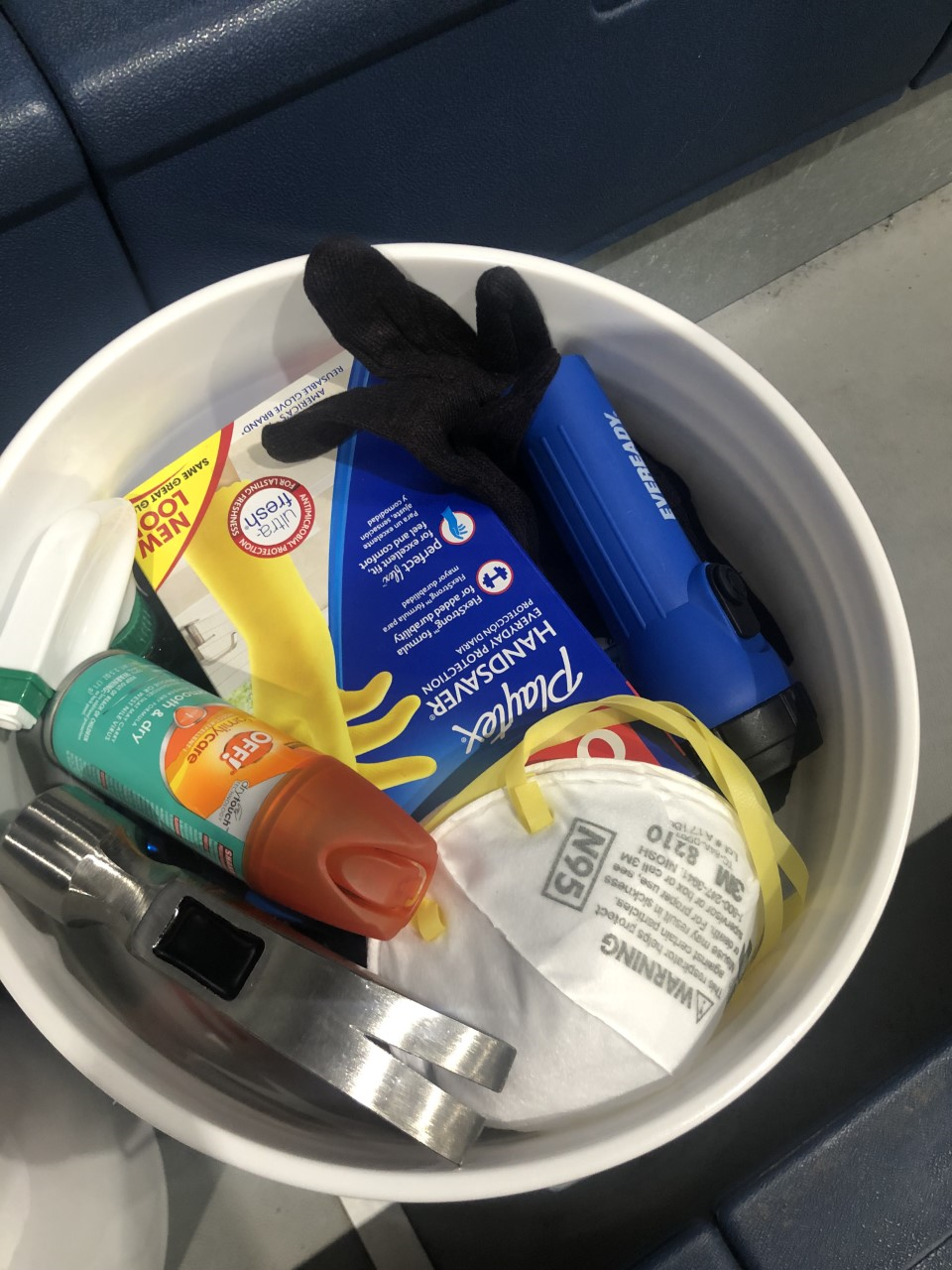 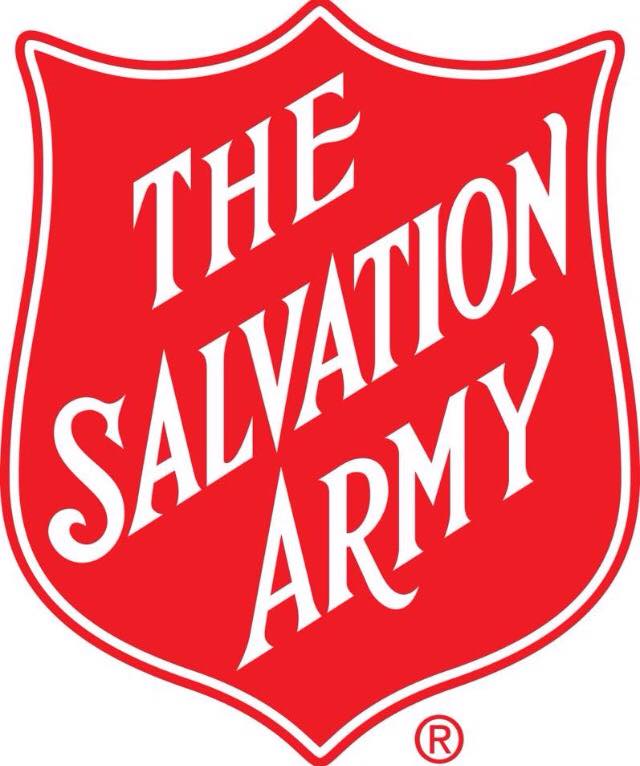 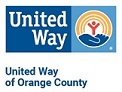 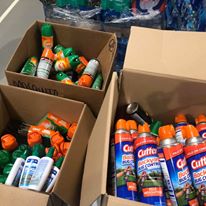 6
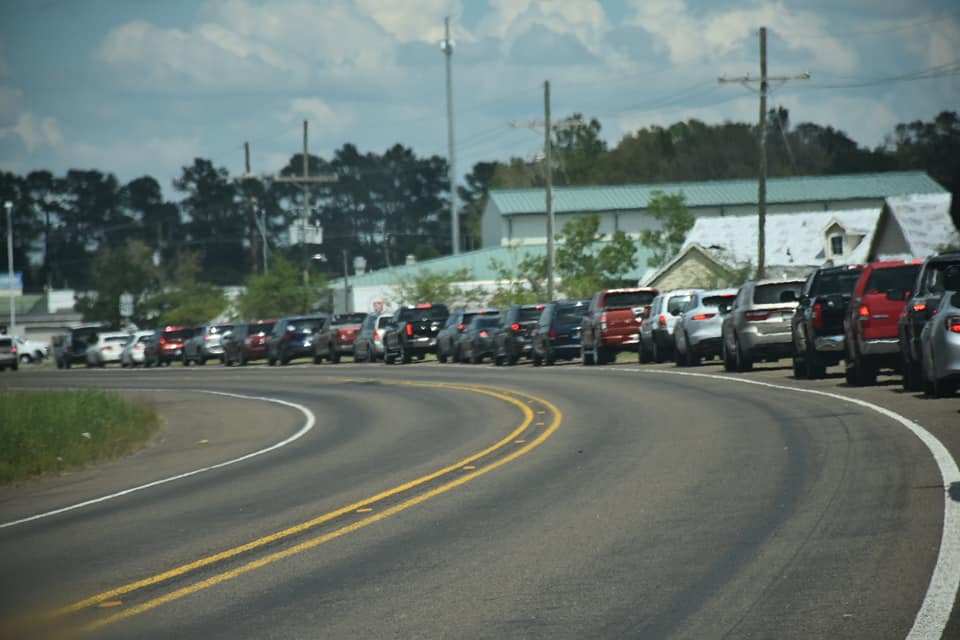 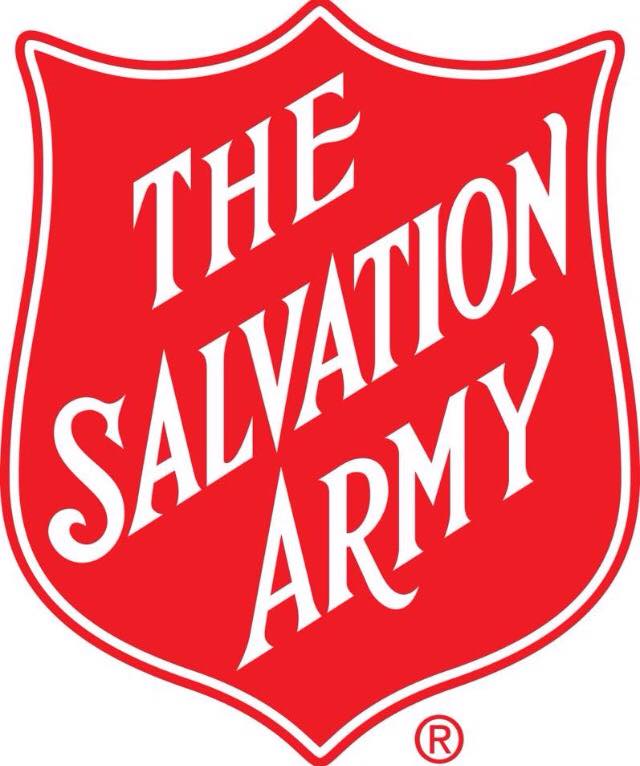 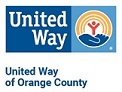 Distribution Day
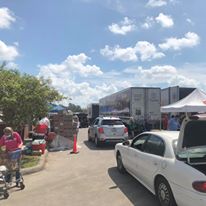 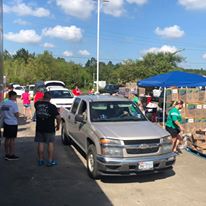 7
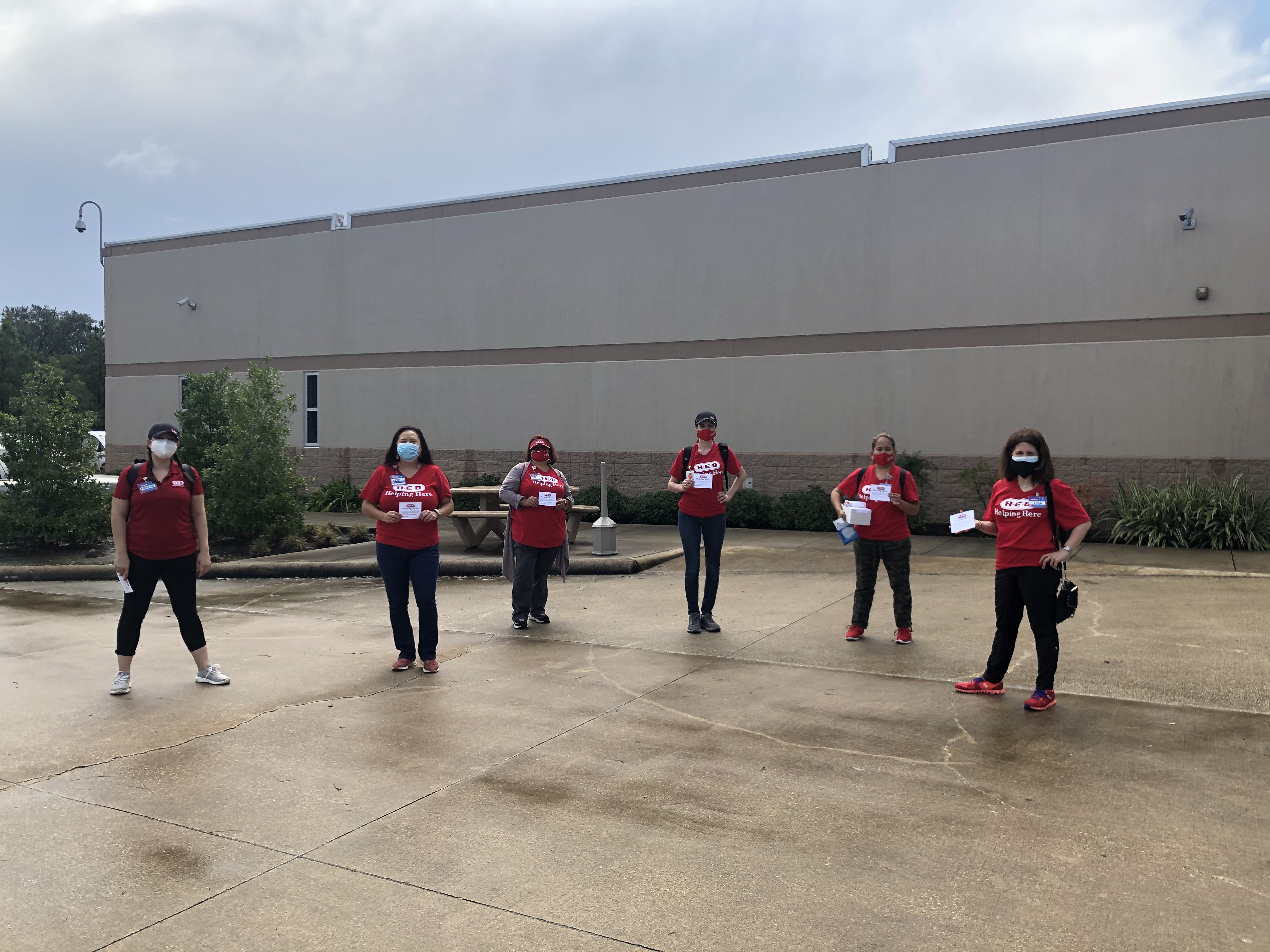 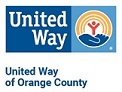 In-Kind Donations
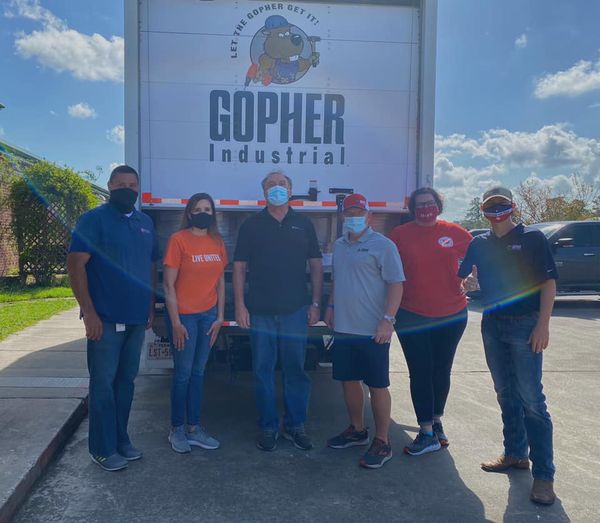 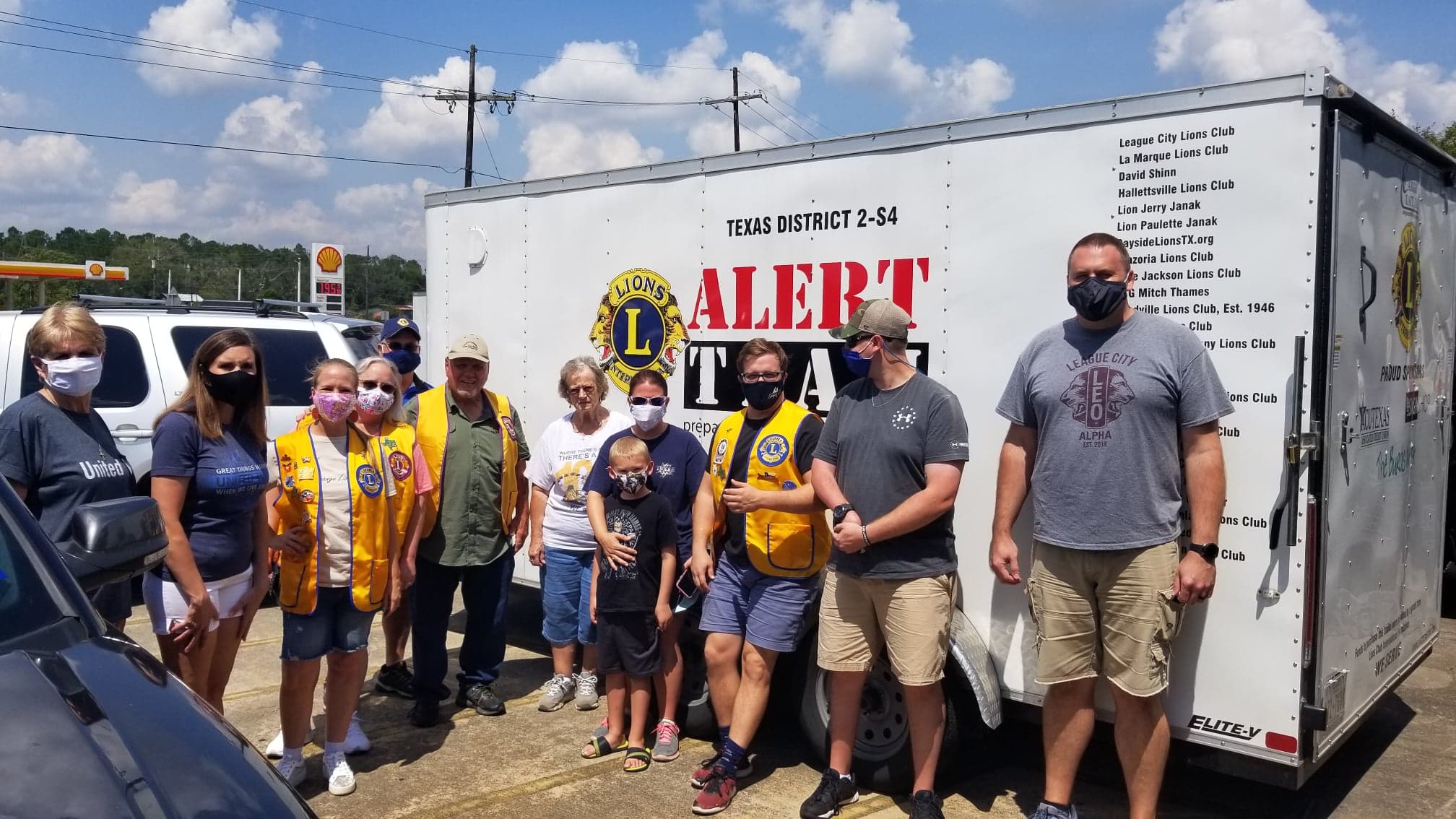 8
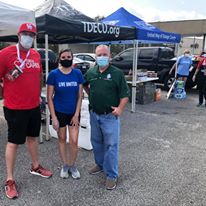 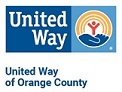 Lunch and Dinner Distributions
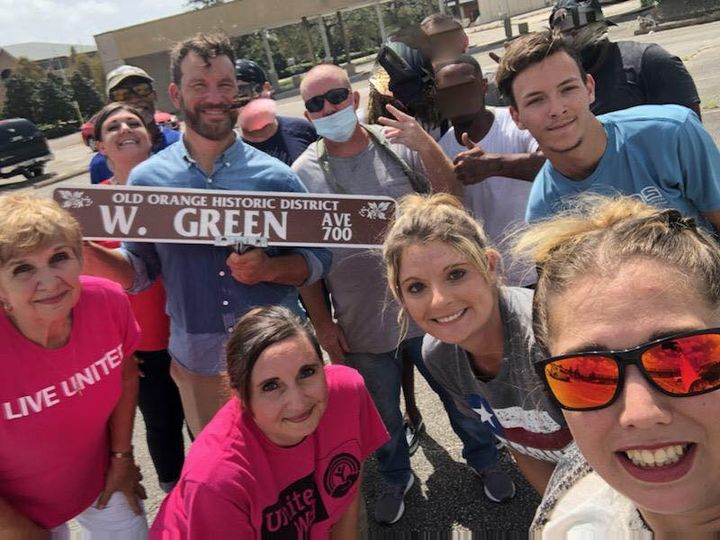 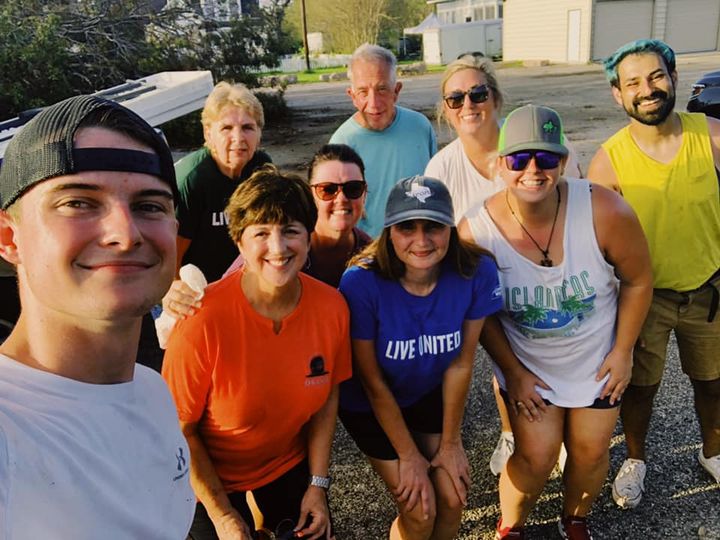 9
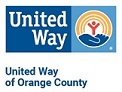 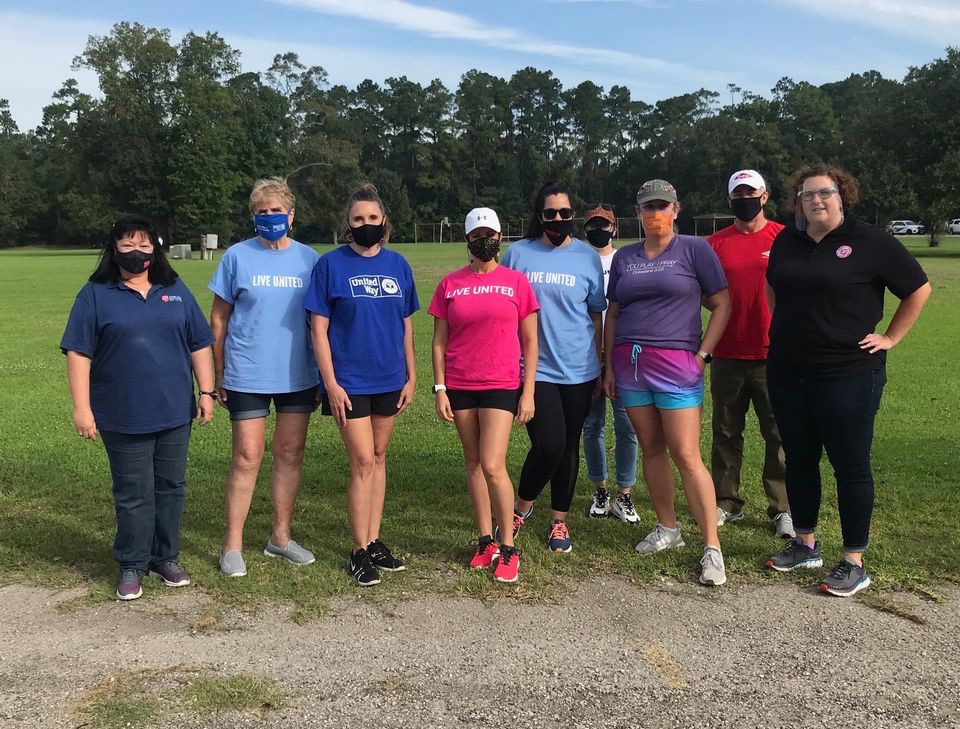 Volunteer Efforts
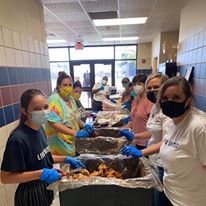 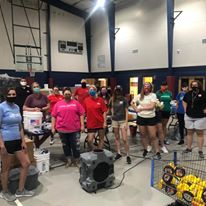 10
TOTAL DISASTER RELIEF FUNDING
$714,012.61 for Harvey 
$45,250.00 for Imelda
$42,135.66 for COVID-19
$92,065.77 for Laura_________
$893,464.04
11
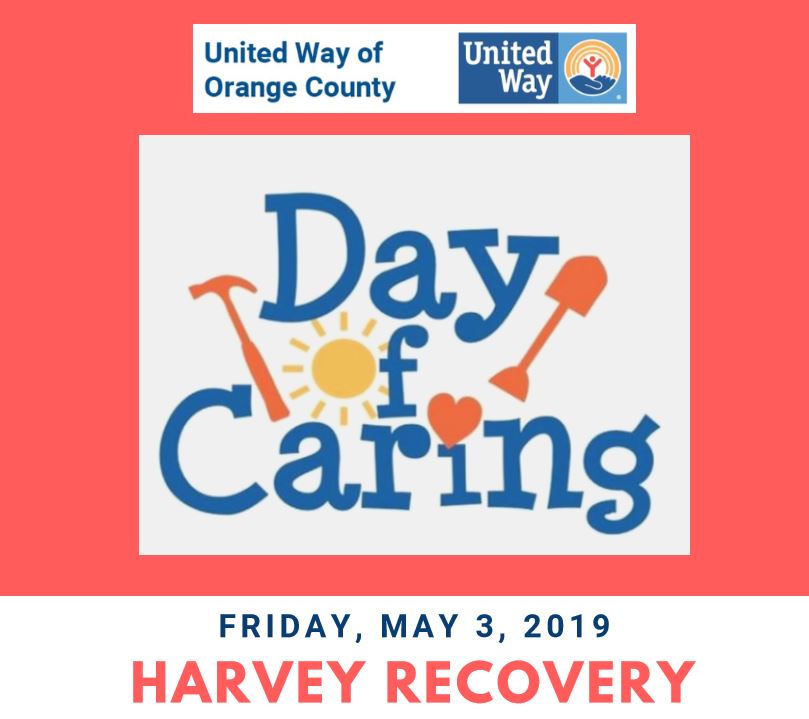 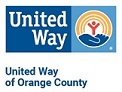 With safety concerns regarding COVID-19, we converted our Day of Caring to a virtual format. Our Corporate Partners and Community Members assisted nine Partner Agencies with projects to support their clients.
12
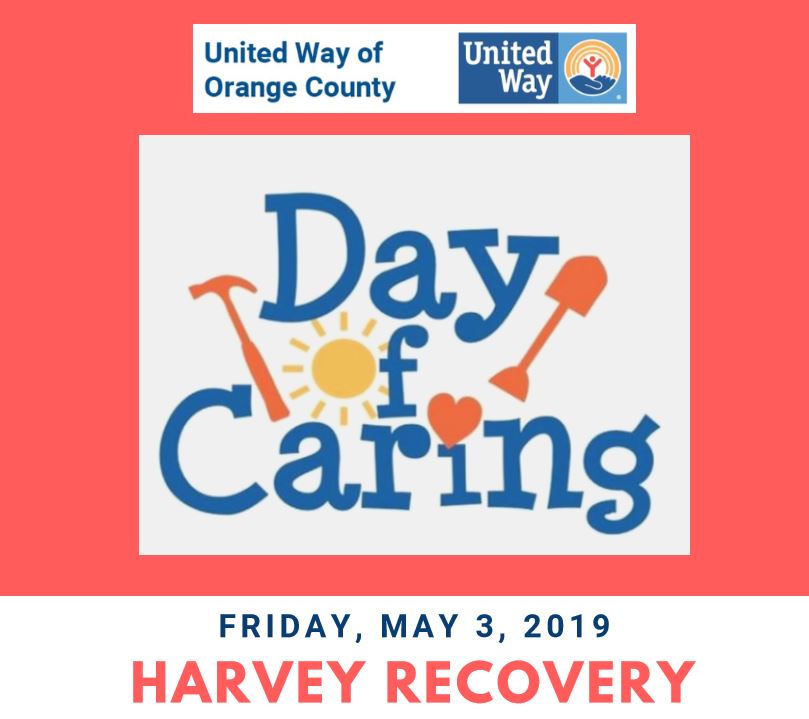 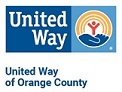 .
.
.
Anayat House
Crisis Center of SETX
Jackson Community Center
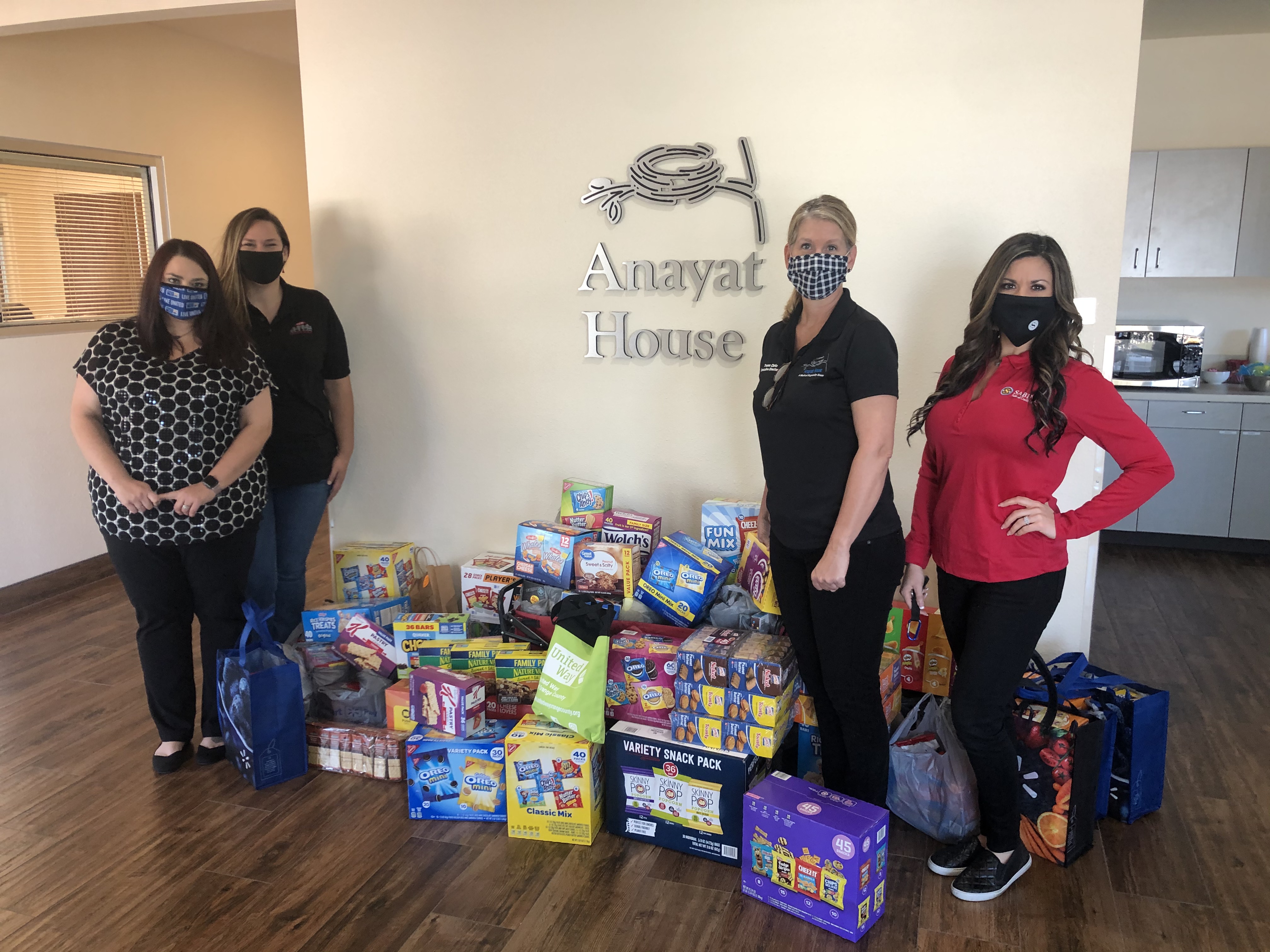 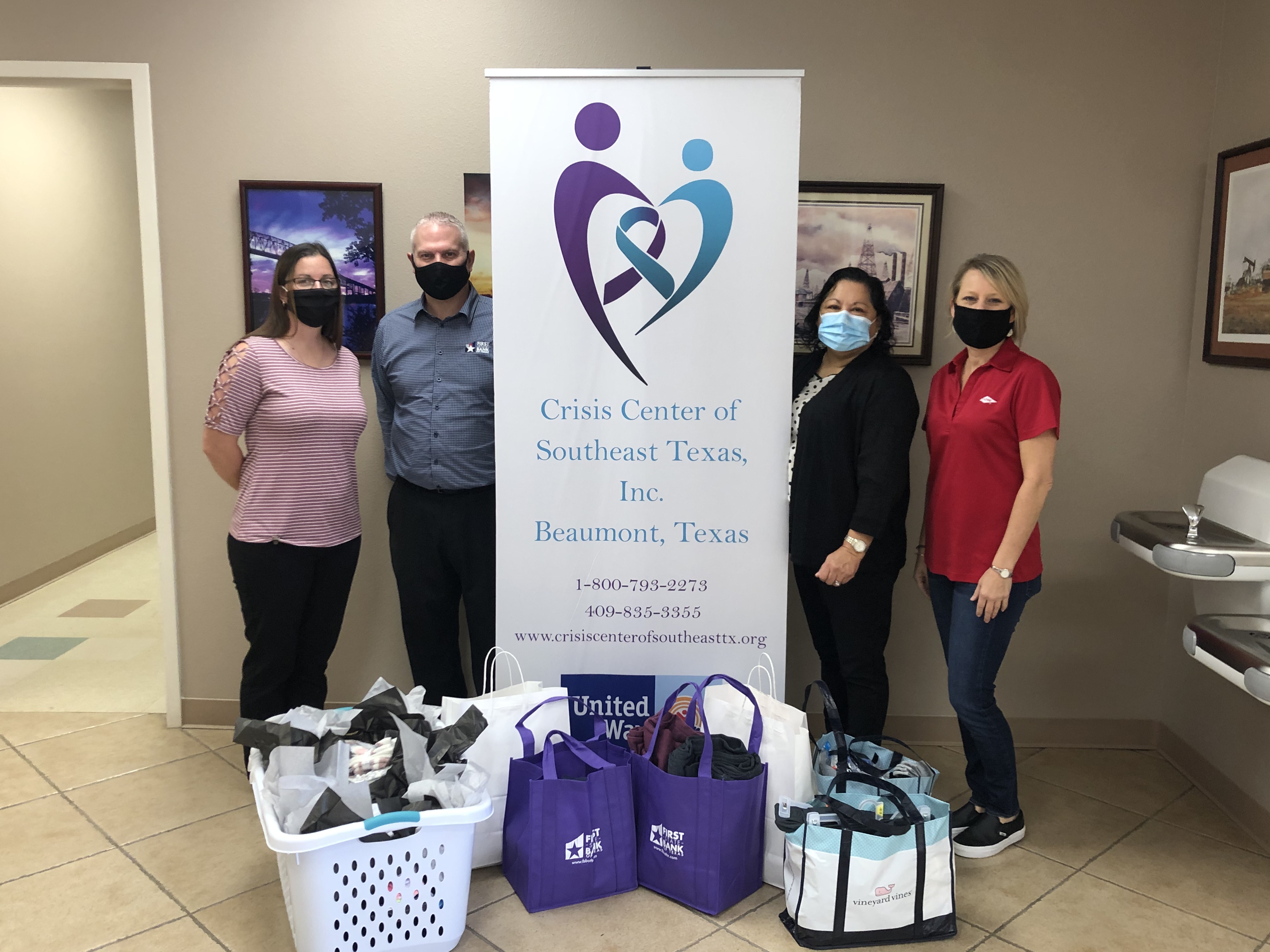 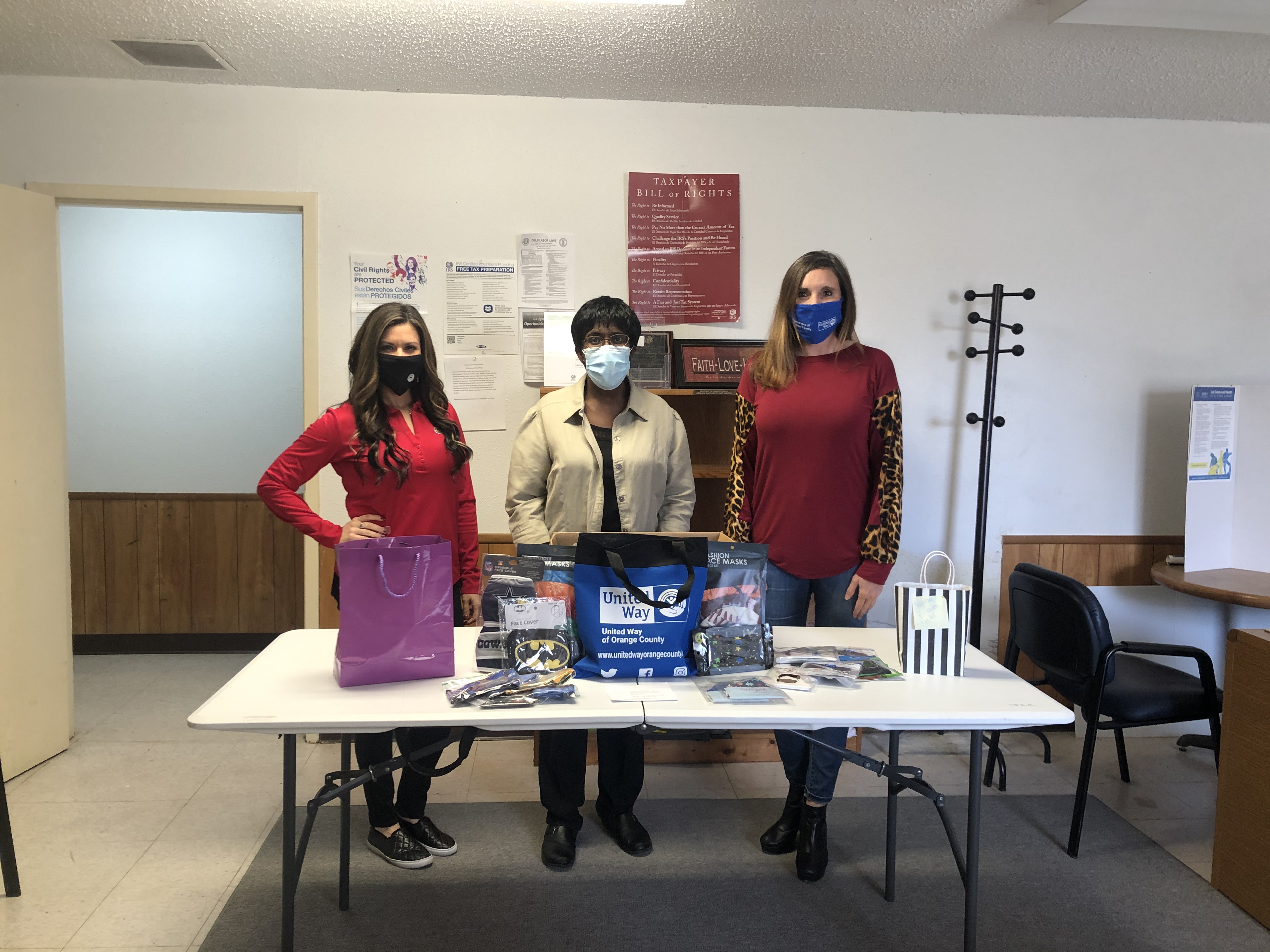 13
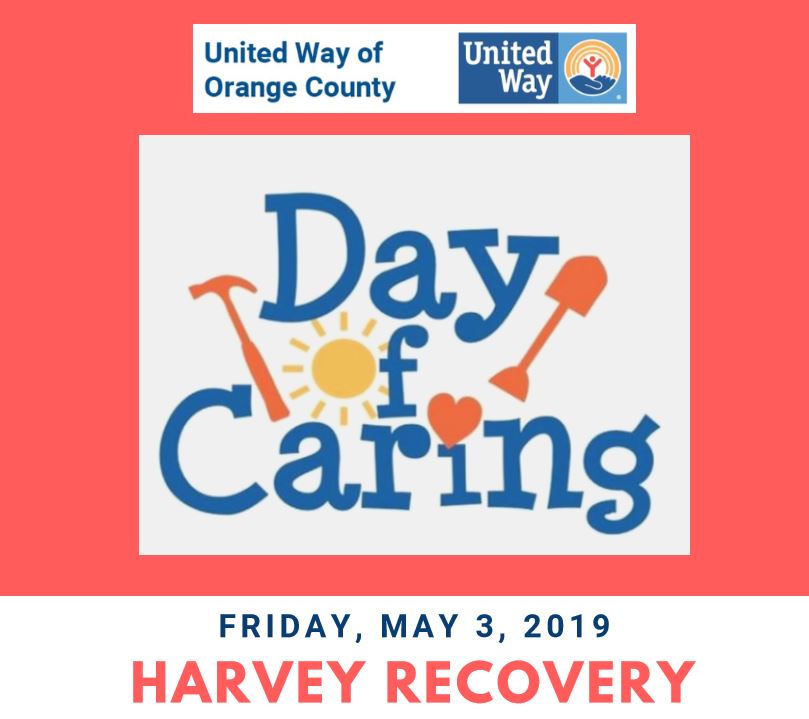 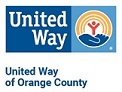 .
.
.
Salvation Army
Salvation Army Boys & Girls Club
Shorkey Center
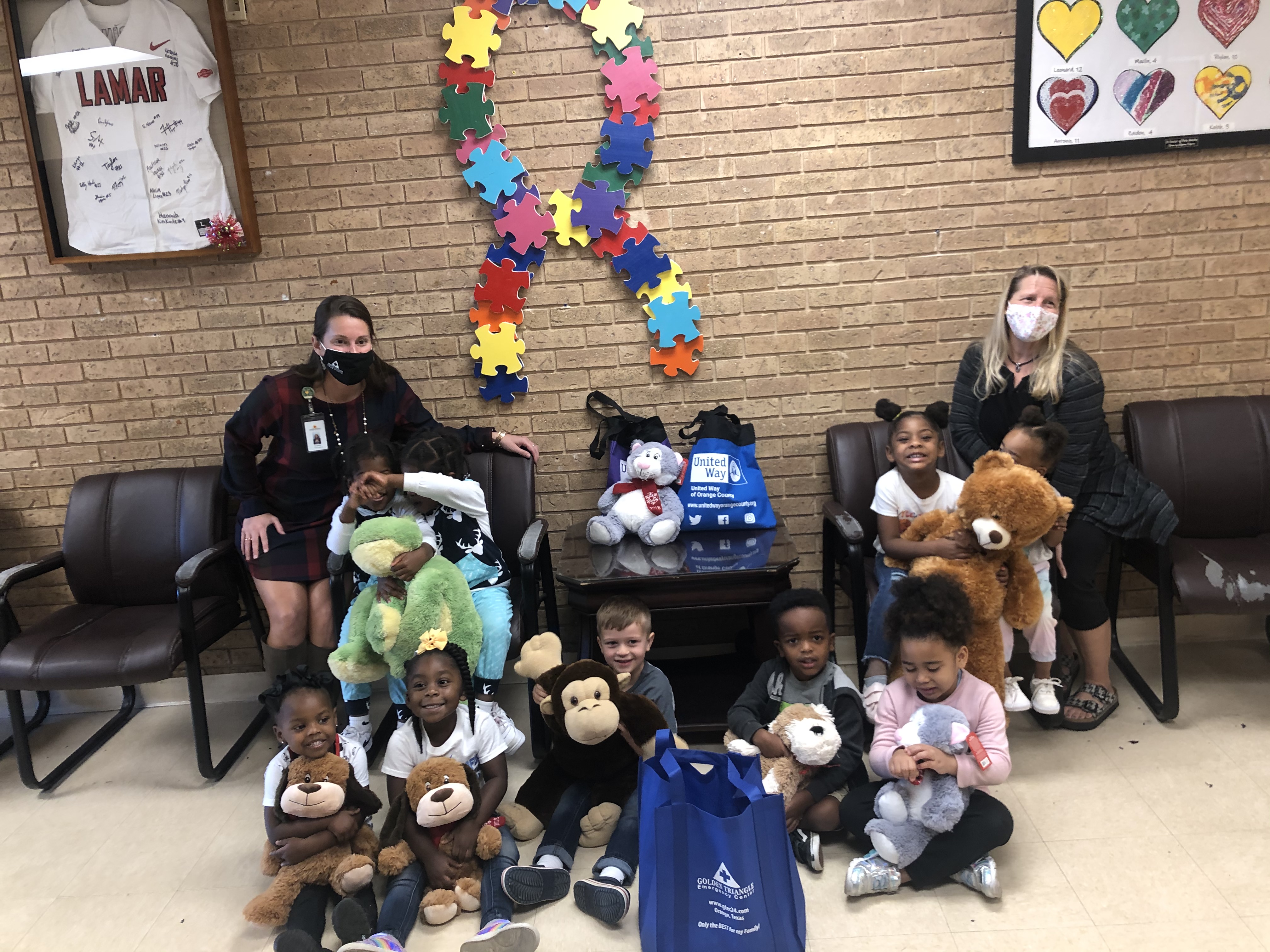 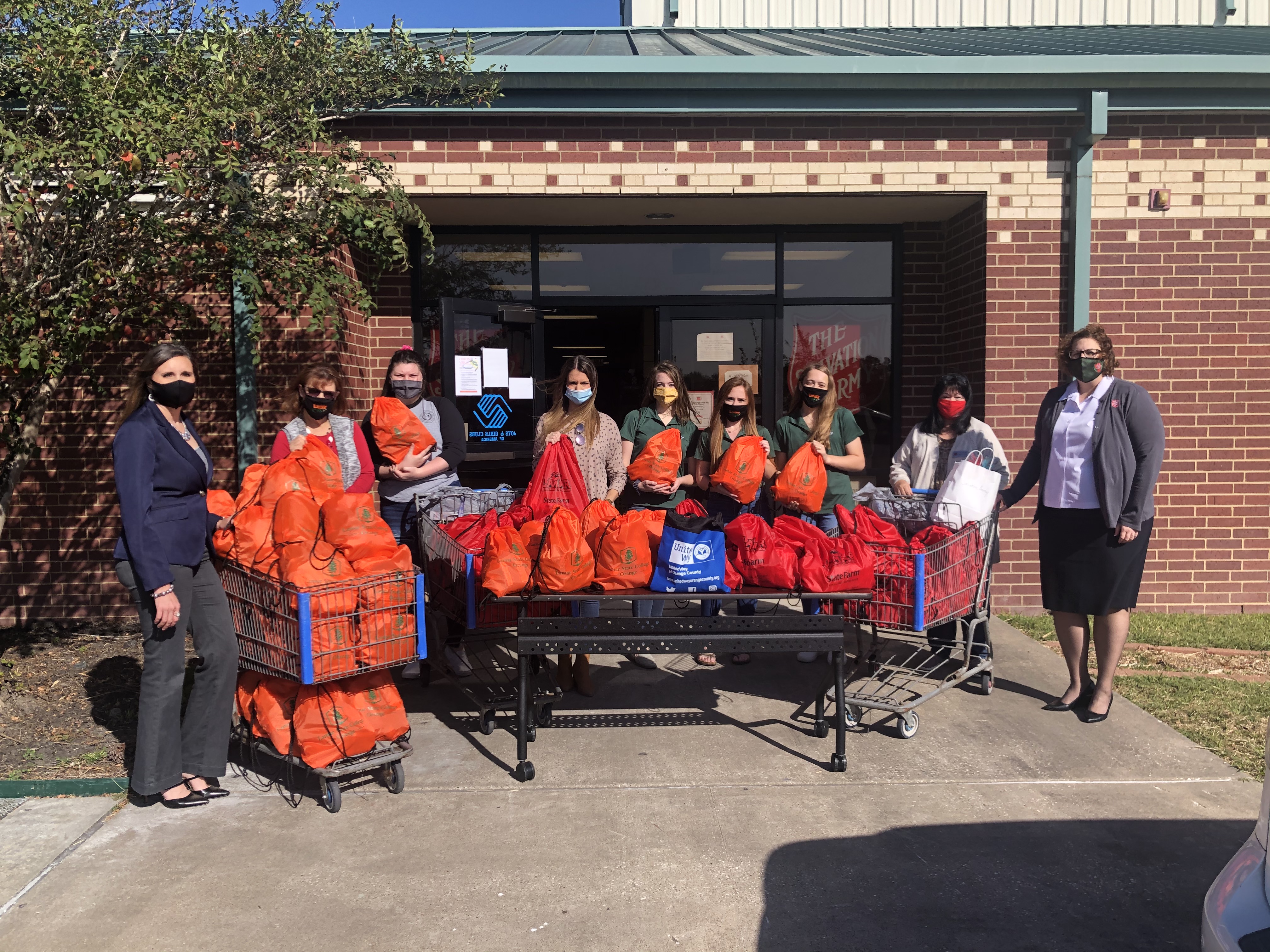 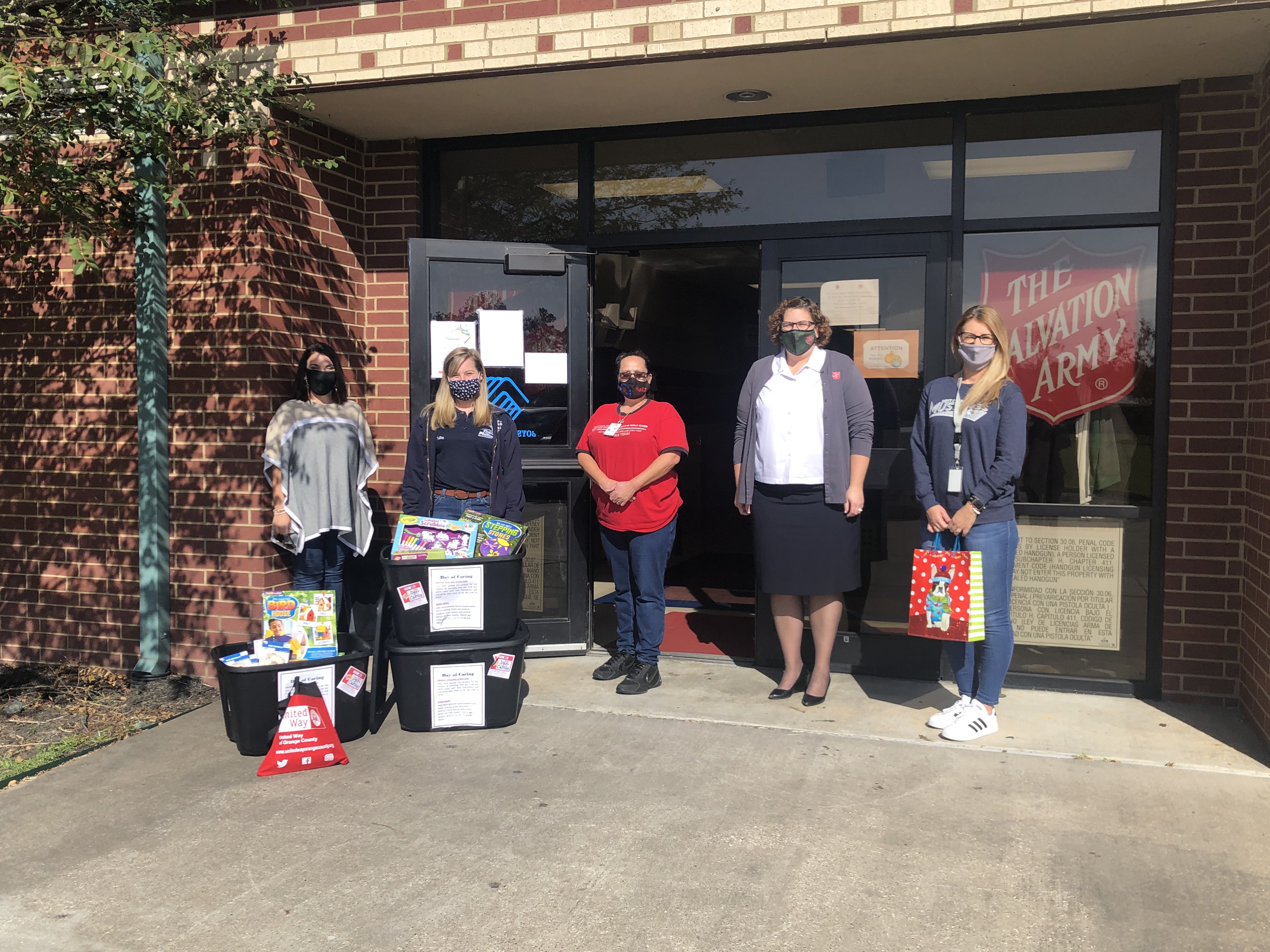 14
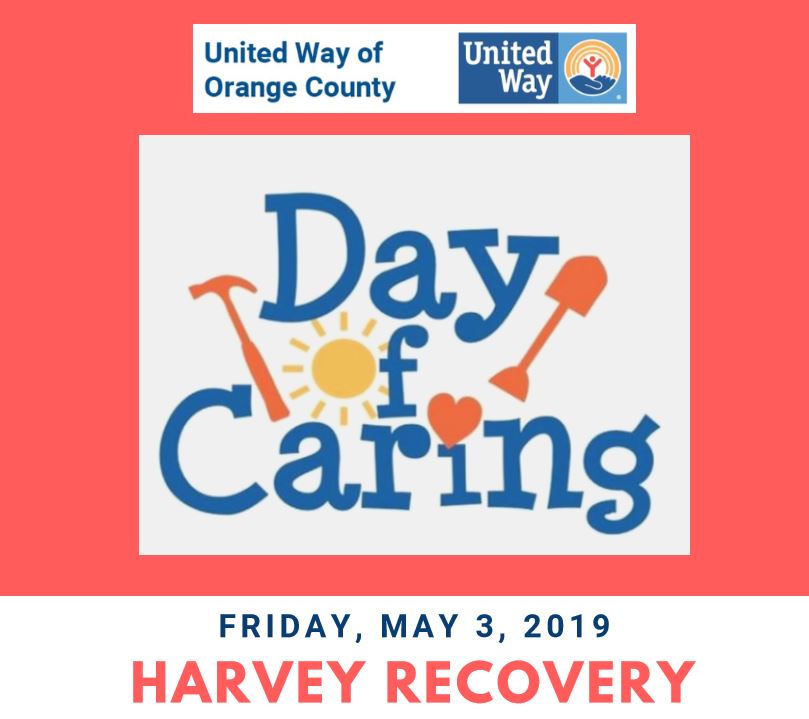 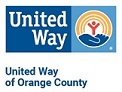 .
.
.
Southeast Texas Hospice
Stable-Spirit
YMCA of SETX
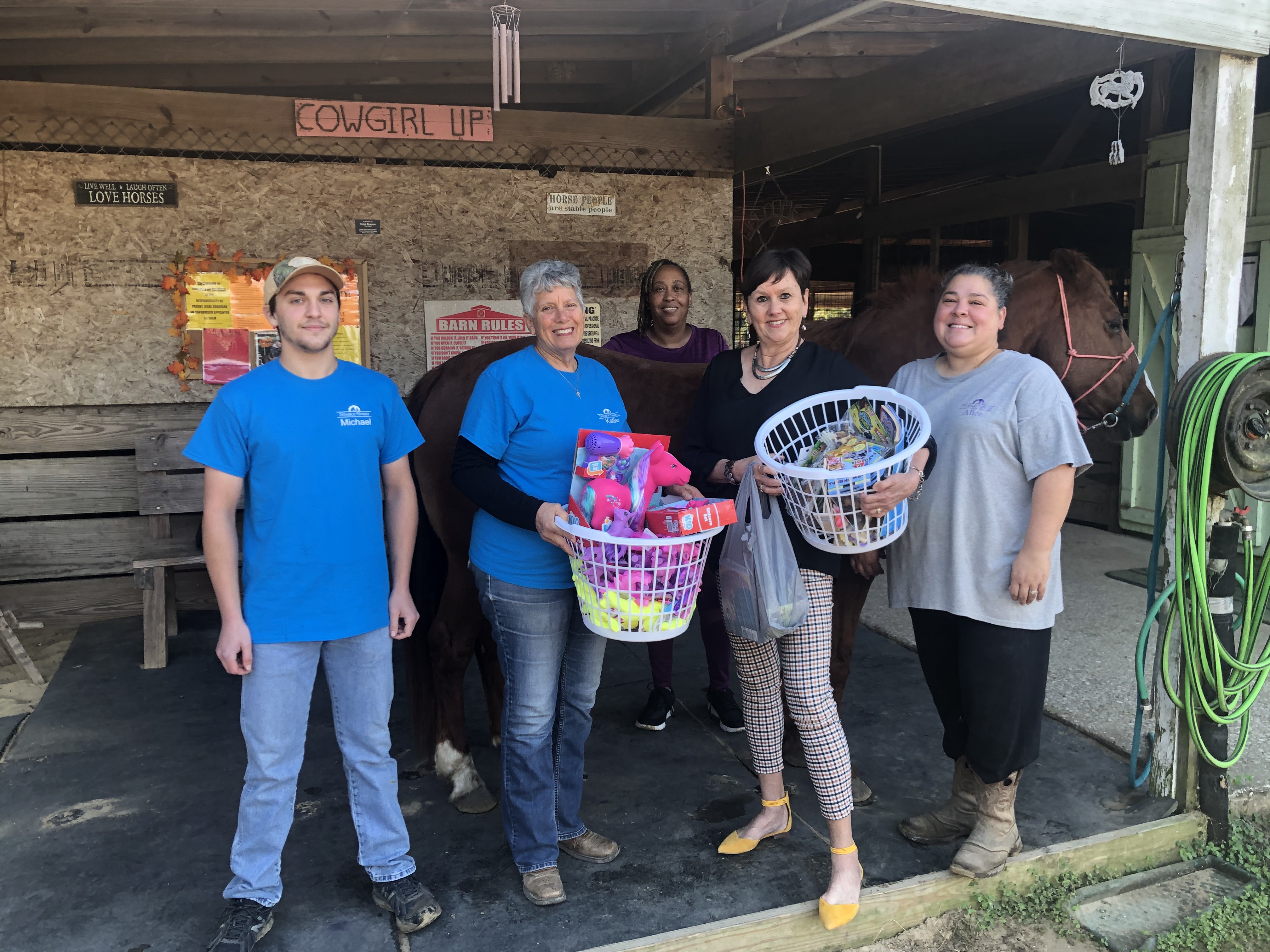 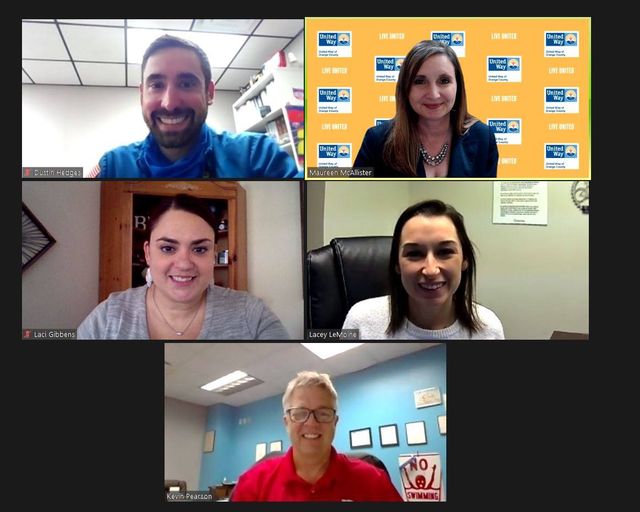 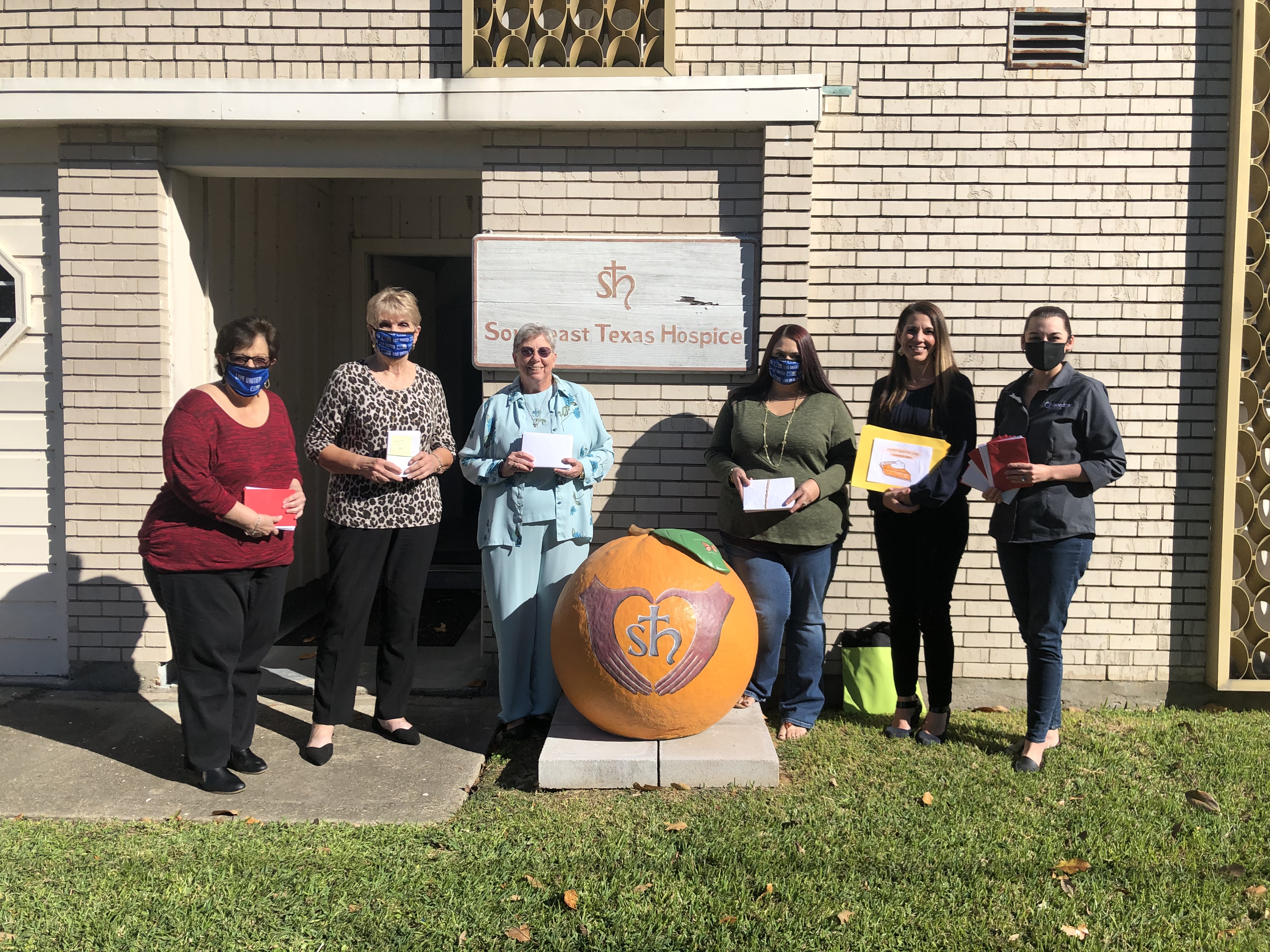 15
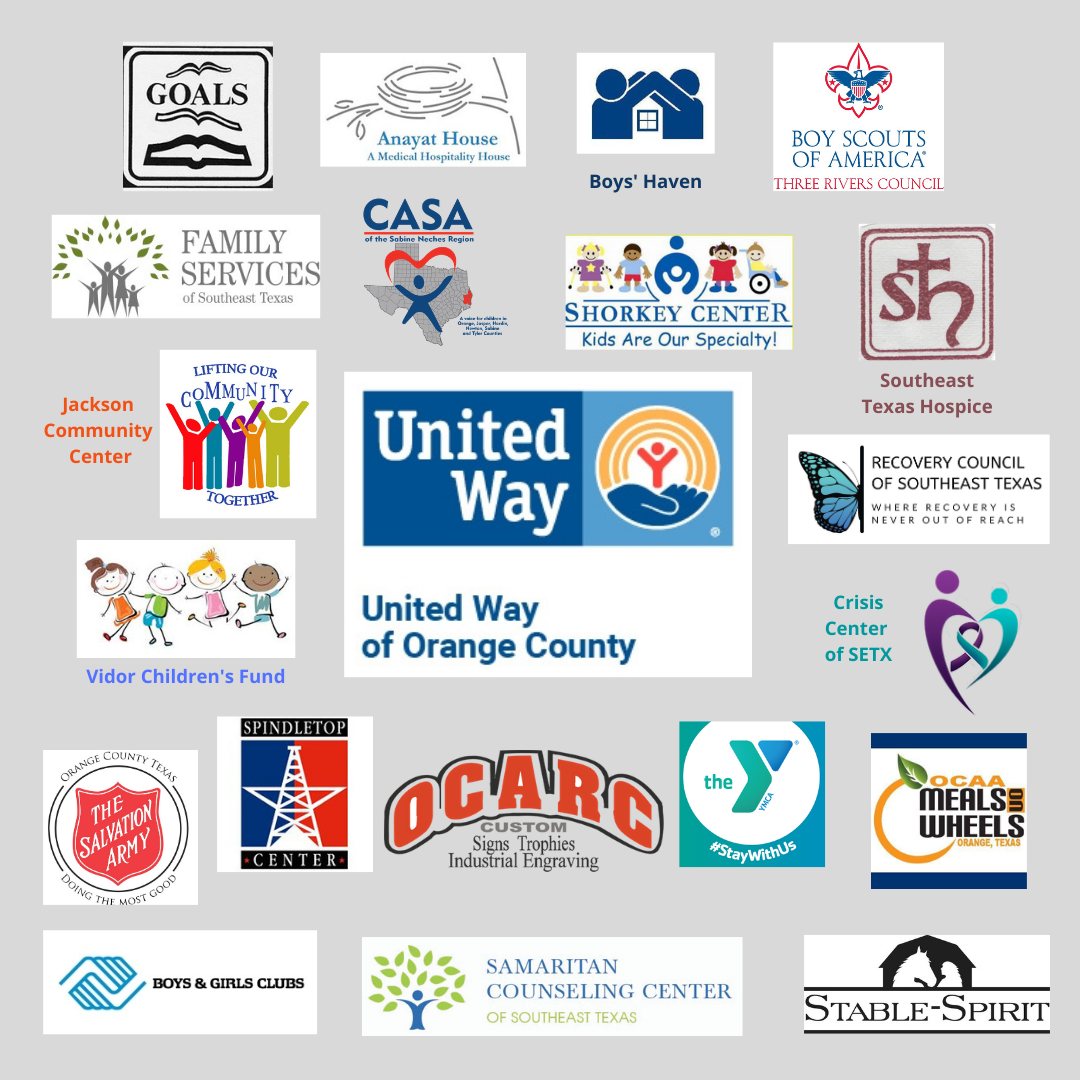 Partner Agencies 2021
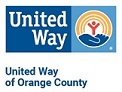 16
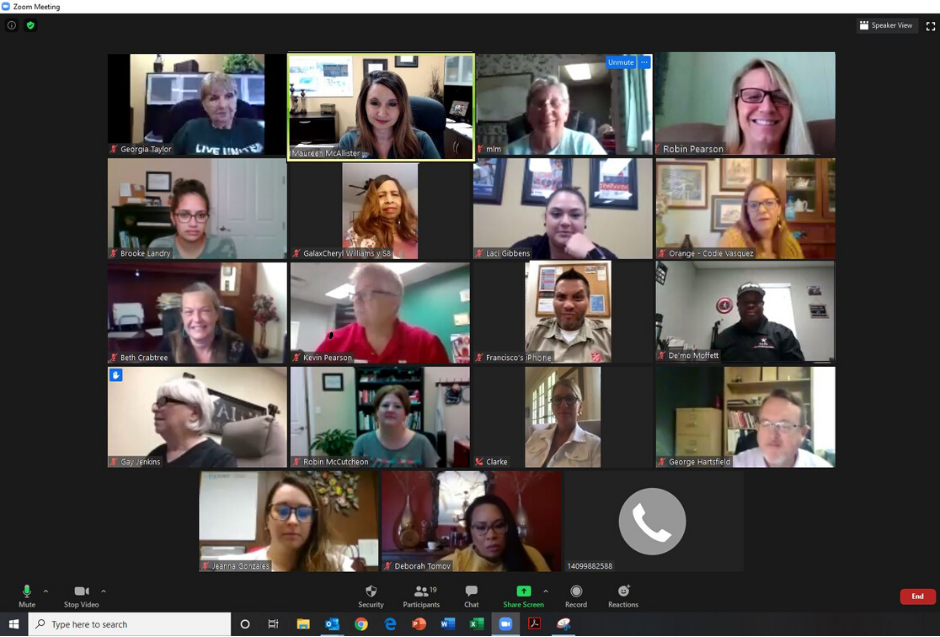 Agency Collaboration
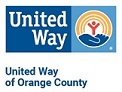 17
Brian Beach, Retired
Michael Bearden, LyondellBasell
Stacey Brister, Little Cypress-Mauriceville CISD
Jennifer Burtsfield, River Trust Capital Management
Jana Clark, Akrotex
Patty Collins, Lamar State College Orange
Mike Culbertson, International Paper
Charley Elkins, First State Bank
Kathy Flanigan, First Financial Bank
Brenda Foreman, Bridge City Bank
Rickie Harris, West Orange Cove CISD
Dustin Hedges, Dow
Sherry Hommel, RE/MAX
Joe Love, First Financial Bank
Keith Love, International Paper
Jim Malain, Entergy
Christi Moerbe, Retired
Amy Peevey, Johnson's Mini-Storage
Kristen Placette, Sabine FCU
Manuel Ramon, Texas Department of Transportation/Travel Center
Dr. George Russell, INVISTA
Gina Simar, Lamar State College Orange
Dayna Smith, Orangefield ISD
Erin Talley, Chevron Phillips Chemical Company
Dave Young, Retired
2020 Board of Directors
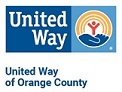 18
OURTEAM
Maureen McAllister
Georgia Taylor
Laci Gibbens
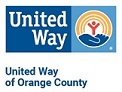 President & CEO
Secretary/Bookkeeper
Corporate Volunteer Manager
19
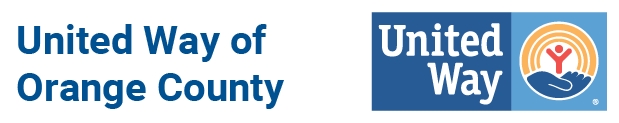 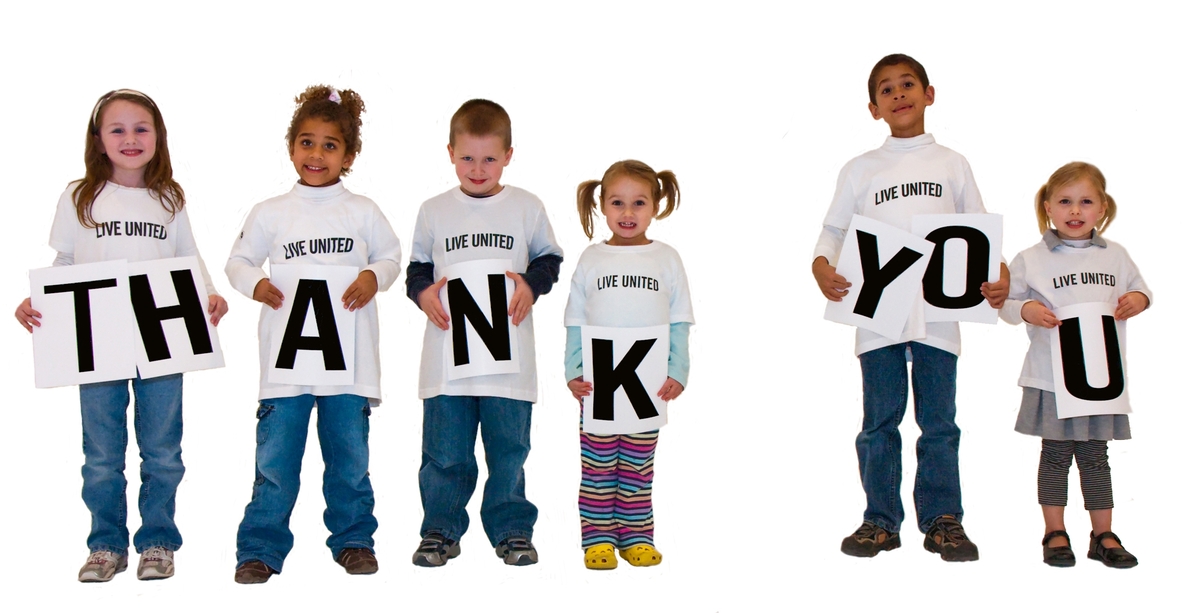 20